ΑΝΑΠΤΥΞΗ ΤΟΥ ΠΑΙΔΙΟΥ ΙΙ

ΒΡΕΦΙΚΗ ΗΛΙΚΙΑ
Κοινωνική και συναισθηματική ανάπτυξη

Λήδα Αναγνωστάκη
ΤΕΑΠΗ/ΕΚΠΑ
2022-23
Ιδιοσυγκρασία
Ιδιοσυγκρασία
Τα  βρέφη γεννιούνται με ατομικές διαφορές ως προς τον τρόπο αντίδρασης στο περιβάλλον τους.
Με τον όρο ιδιοσυγκρασία εννοούμε το βασικό τρόπο με τον οποίο το άτομο αντιδρά στο περιβάλλον του καθώς και την κυρίαρχη διάθεση του. 
Αναφέρεται σε εγγενείς τρόπους συμπεριφοράς.
(Thomas κ.ά., 1963· Thomas & Chess, 1977, 1984)
Ιδιοσυγκρασία-τύποι
Τρεις ευρείες κατηγορίες ιδιοσυγκρασίας:
 Τα εύκολα βρέφη είναι παιχνιδιάρικα, τακτικά στις βιολογικές τους λειτουργίες και προσαρμόζονται αμέσως σε νέες συνθήκες.
Τα δύσκολα βρέφη δεν είναι τακτικά στις βιολογικές τους λειτουργίες, είναι ευερέθιστα και συχνά αντιδρούν έντονα και αρνητικά στις νέες καταστάσεις ή προσπαθούν να τις αποφύγουν. 
Τα βρέφη που «αργούν να πάρουν μπροστά» έχουν χαμηλό επίπεδο ενεργητικότητας και οι αντιδράσεις τους είναι συνήθως ήπιες. Έχουν την τάση να αποσύρονται από νέες καταστάσεις, αλλά με ήπιο τρόπο και χρειάζονται περισσότερο χρόνο απ' όσο τα «εύκολα» βρέφη για να προσαρμοστούν στις αλλαγές.
Ιδιοσυγκρασία-τύποι
Είναι οι τύποι αυτοί επαρκείς;
Παραμένουν σταθεροί κατά την ανάπτυξη;
Πώς το περιβάλλον επηρεάζει τη σταθερότητα;
Ιδιοσυγκρασία-τύποι
Οι ερευνητές συμφωνούν ότι γενετικοί παράγοντες συμβάλλουν στην ιδιοσυγκρασία.
Η σταθερότητα όμως του τύπου της ιδιοσυγκρασίας είναι συνάρτηση του περιβάλλοντος
Αμοιβαία αλληλεπίδραση ιδιοσυγκρασίας-περιβάλλοντος
Η πρώιμη ιδιοσυγκρασία του βρέφους επηρεάζει την ποιότητα των πρώτων αλληλεπιδράσεων γονέα-παιδιού.
Καλό ή κακό «ταίριασμα»
Συναισθηματική ανάπτυξη
Γνωρίσματα των συναισθημάτων
Σωματική πλευρά (πχ. καρδιακοί ρυθμοί)
Επικοινωνιακή λειτουργία (οικουμενικότητα των συναισθηματικών αντιδράσεων)
Γνωστική πλευρά (αισθανόμαστε με βάση τις ικανότητες αξιολόγησης που έχουμε)
Πλευρά δράσης (γέλιο, κλάμα, απόσυρση)
Βρεφική συναισθηματική ανάπτυξη
Τα βρέφη βιώνουν και εκφράζουν θετικά και αρνητικά συναισθήματα.
Αρχικά, οι συναισθηματικές καταστάσεις των νεογέννητων χαρακτηρίζονται από δυσαρέσκεια και ενδιαφέρον.
Γρήγορα, αναπτύσσουν ένα εύρος συναισθημάτων, θετικών και αρνητικών, όπως λύπη, θυμός, φόβος, ευχαρίστηση, απέχθεια (θεωρία της σταδιακής διαφοροποίησης vs θεωρία των διαφοροποιημένων συναισθημάτων)
Τα συναισθήματα αυτά, αναπτύσσονται και αποκτούν νόημα στο πλαίσιο των σχέσεων και των αλληλεπιδράσεων των βρεφών με αυτούς που τα φροντίζουν.
Βρεφική συναισθηματική ανάπτυξη
Σταδιακά, εμφανίζονται κοινωνικά προσανατολισμένα συναισθήματα, όπως ντροπή, υπερηφάνεια, ενσυναίσθηση, καθώς το νήπιο κατανοεί καλύτερα τον εαυτό του καθώς και τον εαυτό του σε σχέση με τους άλλους.
Έτσι, στην ηλικία περίπου των 2 ετών, ξέρουν ότι όταν χτυπάς κάποιον τότε αυτός νοιώθει άσχημα ή ότι όταν προσφέρεις κάτι τότε θα νιώσει καλά.
Βρεφική συναισθηματική ανάπτυξη
Ορόσημα στη συναισθηματική ανάπτυξη (βλ. και «οργανωτές»)

Κοινωνικό χαμόγελο (από 3 μ.)
Άγχος/φόβος του ξένου (μετά τους  7 μ)
Άγχος αποχωρισμού (από 8μ, κορυφώνεται στον 14ο μ)
Κοινωνική αναφορά (από 8-9 μ)
Βρεφική συναισθηματική ανάπτυξη
Το κοινωνικό χαμόγελο
Όταν το βρέφος χαμογελά σε απάντηση του χαμόγελου κάποιου άλλου προς αυτό, ή/και όταν κάποιος του απευθύνεται με ευχάριστο και πρόσχαρο τρόπο. Το κοινωνικό χαμόγελο εμφανίζεται γύρω στους 3 μήνες, πιο πριν αυτόματα χαμόγελα που σχετίζονται με βιολογικές λειτουργίες του βρέφους (βλ. Video)
Σημαντικό για τις πρώιμες αλληλεπιδράσεις και σχέσεις
Trevarthern –πρωτογενής διυποκειμενικότητα: αμοιβαία κοινωνική, πρόσωπο με πρόσωπο, αλληλεπίδραση. Εμφανές όταν κάτι δεν πάει καλά... (βλ. Video, ή μητρική κατάθλιψη...)
Βρεφική συναισθηματική ανάπτυξη
Ο φόβος του ξένου
Εμφανίζεται (ξαφνικά) μετά τους 7 μήνες και αναφέρεται στην αρνητική αντίδραση (φόβος, επιφυλακτικότητα, αμηχανία) του βρέφους προς πρόσωπα άλλα από αυτά που συνήθως παρέχουν φροντίδα. 
Συνδέεται με τη διαδικασία διαμόρφωσης δεσμού.
Αντανακλά τη γνωστική ικανότητα που σταδιακά κατακτά το βρέφος να αναπτύσσει σχήματα για οικεία πρόσωπα και αντικείμενα και να τα διακρίνουν από κάτι καινούργιο και άγνωστο.
Βρεφική συναισθηματική ανάπτυξη
Το άγχος αποχωρισμού
Αναφέρεται στην αντίδραση αναστάτωσης που εκδηλώνει το βρέφος όταν αποχωρίζεται πρόσωπα που παρέχουν σταθερή φροντίδα και όταν βρίσκονται χωρίς αυτά τα πρόσωπα σε ένα άγνωστο περιβάλλον, έστω και για λίγο. (από 8 μ, κορυφώνεται γύρω στον 14ο μ) (βλ. Video)
Όπως και ο φόβος του ξένου, συνδέεται με γνωστικές κατακτήσεις και τη διαδικασία διαμόρφωσης δεσμού.
Βρεφική συναισθηματική ανάπτυξη
Η κοινωνική αναφορά
Από νωρίς (μετά τους 7 μήνες) τα βρέφη μπορούν να διαβάσουν το πρόσωπο της μητέρας τους και το χρησιμοποιούν για να καθοδηγήσουν τον εαυτό τους σε μια καινούργια ή αμφίσημη κατάσταση (κοινωνική αναφορά)
(Σε ποια πειραματική διαδικασία συναντήσαμε την κοινωνική αναφορά; )
Συναισθηματική ρύθμιση και αυτο-ρύθμιση
Ως ένα βαθμό, ακόμα και τα πολύ μικρά βρέφη μπορούν να ρυθμίζουν τα συναισθήματά τους (π.χ., ηρεμούν πιπιλίζοντας το δάχτυλό τους, λικνίζονται ρυθμικά κλπ.). 
Σταδιακά, χρησιμοποιούν σήματα και κατευθύνουν τη συμπεριφορά τους προς τους άλλους (κλάμα, φωνοποιήσεις, οπτική παρακολούθηση) και χρησιμοποιούν σήματα από τους άλλους για να ρυθμίσουν τη συμπεριφορά και το συναίσθημά τους.
Συναισθηματική ρύθμιση και αυτο-ρύθμιση
Από 2 ετών τα παιδιά μπορούν να μιλήσουν για ορισμένα τουλάχιστον συναισθήματα (π.χ. χαρά, λύπη, λίγο αργότερα θυμό) και αρχίζουν να χρησιμοποιούν στρατηγικές για να τα ρυθμίσουν. 
Καθώς μεγαλώνουν, η ρύθμιση γίνεται πιο αποτελεσματική και τα παιδιά αντιμετωπίζουν καλύτερα τα αρνητικά συναισθήματα
Η πρώτη-πρώτη σχέση(τίτλος βιβλίου των Brazelton & Cramer, επιμέλεια Γ. Αμπατζόγλου, Ζ. Παπαληγούρα, εκδόσεις Παπαζήση, 2009)
Δεσμός
Εμπιστοσύνη
Πρώτη-πρώτη σχέση
Freud: μείωση ενορμήσεων
Κλασσική εξαρτημένη μάθηση: το πρόσωπο δεσμού συνδέεται με την ικανοποίηση των αναγκών
Erikson: 1ο έτος: «βασική εμπιστοσύνη ή δυσπιστία»
Θα έρθει η μητέρα μου όταν τη φωνάξω; Μπορώ να της έχω εμπιστοσύνη ότι θα με φροντίσει;
Τα παιδιά συνδέονται με τα άτομα που φροντίζουν αξιόπιστα τις ανάγκες τους και προάγουν την αίσθηση της εμπιστοσύνης.
Τα δίπολα του Erikson
Γέννηση έως 1 έτους: θεμελιώδης εμπιστοσύνη ή δυσπιστία
1-3 ετών: Αυτονομία ή ντροπής και αμφιβολίας
3-6 ετών: Πρωτοβουλία ή ενοχή
6-12 ετών: Εργατικότητα ή αίσθημα κατωτερότητας
12-20 ετών: Ταυτότητα ή σύγχυση ρόλων
20-40 ετών: Οικειότητα ή απομόνωση 
40-65 ετών: Παραγωγικότητα ή απραξία 
Τρίτη ηλικία: Πληρότητα του εγώ ή απελπισία
Ο Δεσμός
Δεσμός = μια διαρκής συναισθηματική σχέση μεταξύ του βρέφους και συγκεκριμένων ανθρώπων που παρέχουν σταθερή φροντίδα.
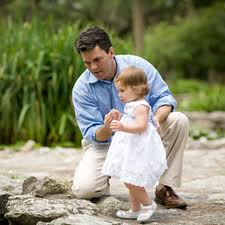 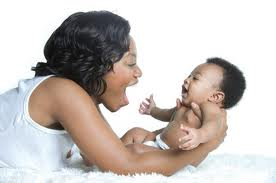 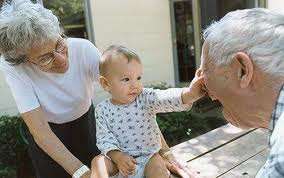 Θεωρία του Δεσμού
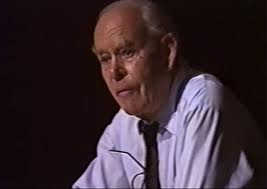 John Bowlby (1907-1990):


Τα βρέφη και αυτοί που τα φροντίζουν
 έχουν κάποιες προδιαθέσεις οι οποίες
εξελίχθηκαν με την πάροδο του χρόνου και αυξάνουν την πιθανότητα επιβίωσης του βρέφους, οδηγώντας τους γονείς να ανταποκριθούν στο βρέφος (προγραμματισμένες συμπεριφορές πχ. κλάμμα)
Θεωρία του Δεσμού
Ο δεσμός αρχίζει από τέτοιες προγραμματισμένες συμπεριφορές αλλά στη συνέχεια διατηρείται από ευχάριστες εμπειρίες όπως η σωματική εγγύτητα και η συναισθηματική ζεστασιά, πέρα από τη μείωση των ενορμήσεων και την ικανοποίηση των αναγκών.
Ο Harlow προσέφερε τέτοιες ενδείξεις από τα πειράματα με ζώα (ο Bowlby στηρίχθηκε σε πειράματα με ζώα καθώς και στις ηθολογικές μελέτες του Lorenz)
Θεωρία του Δεσμού
Πειράματα Harlow (1958)






Τα ευρήματα θέτουν ερωτήματα για τις θεωρίες ικανοποίησης αναγκών και αναδεικνύουν την τεράστια σημασία της σωματικής επαφής.
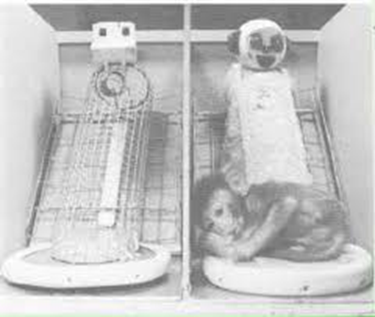 Θεωρία του Δεσμού
Ο Bowlby θεώρησε ότι ο δεσμός παρέχει ισορροπία μεταξύ της ανάγκης του βρέφους για ασφάλεια και της ανάγκης για εξερεύνηση. 
Κατ’ αρχάς υπάρχει ανάγκη για  «χωροταξική» εγγύτητα.  
Η έννοια της «ασφαλούς βάσης» (η μητέρα από την οποία τα παιδιά ξεκινούν τις εξερευνήσεις και επανέρχονται σε αυτή για να φύγουν και πάλι)
Θεωρία του Δεσμού
Ο δεσμός εσωτερικεύεται ως πρότυπο (μοντέλο) εργασίας, ένα νοητικό μοντέλο που χρησιμεύει ως οδηγός της συμπεριφοράς σε άλλες σχέσεις – γίνεται η βάση για όλες τις μελλοντικές σχέσεις.
Ο δεσμός προάγεται από:
Ευαίσθητη παροχή φροντίδας (ανταπόκριση στις ανάγκες, διευκόλυνση)
Αμοιβαιότητα ή συγχρονισμός της αλληλεπίδρασης
Συναισθηματική διαθεσιμότητα και επικοινωνία
Θεωρία του Δεσμού
Η ποιότητα του δεσμού μελετήθηκε από τη Mary Ainsworth (1978) μέσω μιας πειραματικής συνθήκης γνωστής ως «η συνθήκη με τον ξένο». 
Τύποι δεσμού:
Ασφαλής
Ανασφαλής 
Αποφευκτικός
Αμφιθυμικός
(βλ. Video)

Αποδιοργάνωμένος (δεν υπάρχει στρατηγική αντιμετώπισης τους άγχους) (Mary Main, 1992)
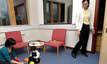 Θεωρία του Δεσμού
Πλήθος ερευνών έχουν δείξει ότι η ποιότητα του δεσμού σχετίζεται με σχεδόν όλα τα πεδία της ανάπτυξης: προσαρμογή στη σχολείο, ικανότητα έκφρασης συναισθημάτων, σχέσεις με άλλους, bullying, σχέσεις με απογόνους κλπ. (έρευνες του Sroufe)
Ένα παιδί δημιουργεί δεσμούς με διαφορετική ποιότητα με δύο γονείς του ή τα άλλα βασικά πρόσωπα φροντίδας
Θεωρία του Δεσμού
Παράγοντες που επιδρούν στο είδος δεσμού
Προσωπικότητα γονέων (και δική του ιστορία δεσμού)
Ιδιοσυγκρασία βρεφών
Πολιτισμικές διαφορές, αξίες και πρακτικές ανατροφής

Σε όλους τους πολιτισμούς θεμελιώνονται σχέσεις δεσμού ανάμεσα στα βρέφη και τα άτομα πρωταρχικής φροντίδας, αλλά υπάρχουν διαπολιτισμικές και ενδο-πολιτισμικές διαφορές (έρευνα στα κιμπούτς του Ισραήλ). Ιδιαίτερο θέμα τα παιδιά που μεγαλώνουν σε ιδρύματα.
Θεωρία του Δεσμού
Υπάρχει «κρίσιμη περίοδος» για τη δημιουργία δεσμού;
Ο Bowlby πίστευε ότι η κρίσιμη περίοδος για τη δημιουργία δεσμού είναι τα 2 πρώτα χρόνια. 
Σήμερα γνωρίζουμε ότι υπάρχει μεν «ευαίσθητη περίοδος», όμως η χρονική διάρκεια αυτής της περιόδου δεν είναι τόσο περιορισμένη (υιοθετημένα παιδιά).
Επίσης, οι αρνητικές συνέπειες από τη μη δημιουργία δεσμού στη συγκεκριμένη περίοδο δεν είναι τόσο μόνιμες και αμετάκλητες όσο πίστευε ο Bowlby.
Η έννοια του εαυτού
Η έννοια του εαυτού
Εαυτός: η αντίληψη της προσωπικής μας ταυτότητας. Η έννοια του εαυτού γίνεται κατανοητή ως διαδικασία απαρτίωσης, ως φίλτρο και ως διαμεσολαβητής της ανθρώπινης συμπεριφοράς. 
Οι άνθρωποι τείνουν να συμπεριφέρονται με τρόπους συνεπείς προς την αυτό-εικόνα τους και την έννοια του εαυτού τους.
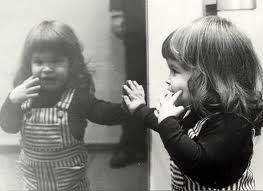 Η έννοια του εαυτού
Το βρέφος δε γεννιέται κατέχοντας την έννοια του εαυτού. Αυτή οικοδομείται σταδιακά.  
Η ανάπτυξη της έννοιας του εαυτού είναι μια λειτουργία εξερεύνησης του εαυτού, γνωστικής ωρίμανσης και ενσωμάτωσης πολιτισμικών και κοινωνικών προσδοκιών.
Η ανάπτυξη της έννοιας του εαυτού
Τα βρέφη αρχικά δεν διαφοροποιούν τον εαυτό τους από τον κόσμο γύρω τους. 
Αναγνώριση του εαυτού στον καθρέφτη – Πείραμα Gallup: Δοκιμασία της «κόκκινης βούλας» (βλ. Video):
0-3 μ. Μικρό ενδιαφέρον για το είδωλό τους
4 μ. Προσπαθούν να πιάσουν το είδωλο στον καθρέφτη (δεν αντιλαμβάνονται το καθρέφτισμα)
10 μ. Αντιλαμβάνονται καθρέφτισμα (πχ. θα γυρίσουν προς τα πίσω αν δουν από πίσω τους στον καθρέφτη μία μπάλα), αλλά όχι το είδωλό τους.
18 μ. Αν δουν μία κόκκινη βούλα στη μύτη τους θα ρωτήσουν
Μετά από μερικούς μήνες, απαντούν όταν ρωτήσουν ποιός είναι αυτός στον καθρέφτη (εγώ!)
Η ανάπτυξη της έννοιας του εαυτού
Παράλληλα, μεταξύ 12 και 18 μηνών, όταν τα βρέφη αρχίζουν να εξερευνούν πιο ενεργητικά τον κόσμο, ανακαλύπτουν και τις κοινωνικές προσδοκίες, για το πότε είναι «καλά παιδιά» και πότε όχι, για το τι μπορούν να κάνουν και τι όχι...
Εμφανίζονται πιο πολύπλοκα συναισθήματα που εχουν σχέση με τις προσδοκίες των αλλων (πχ. ντροπή, υπερηφάνεια) και απαιτούν κάποια αίσθηση του εαυτού (μαθαίνουν να συγκρίνουν τη συμπεριφορά τους με εξωτερικά πρότυπα)
Μεταξύ 18 και 24 μηνών αρχίζουν να περιγράφουν τις πράξεις τους («το έκανα!»)-εαυτός ως δρων υποκείμενο
Μέχρι τους 30 μήνες, μαθαίνουν και για το φύλο τους και τα χαρακτηριστικά του.